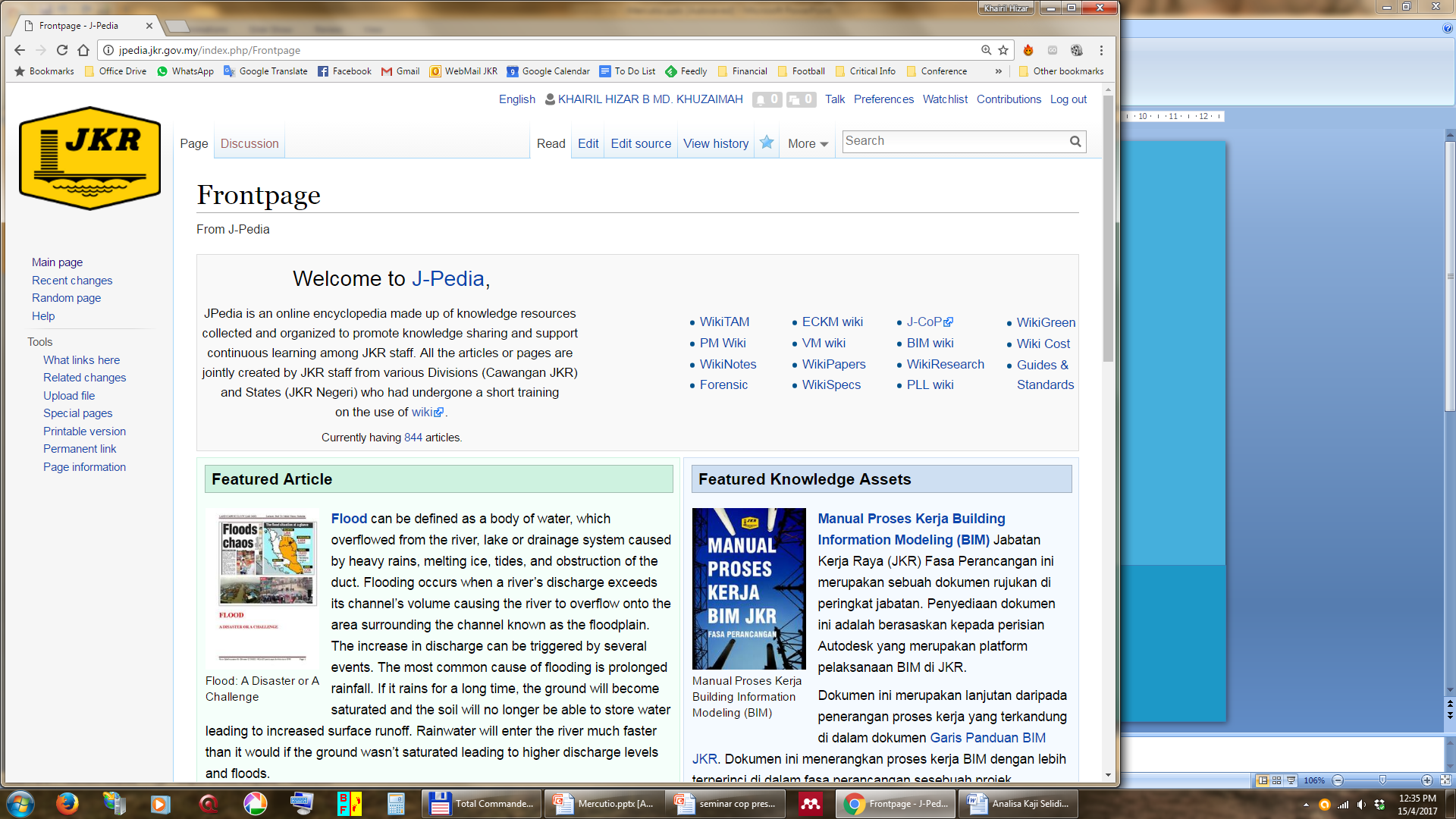 PEMBENTANGAN
HASIL SURVEY JPEDIA DAN WAY FORWARD

JPEDIA VERSI BARU
Sr ROZNITA OTHMAN
MESYUARAT MPO BIL. 2/2017
JKR JOHOR
17 – 18 APRIL 2017
SURVEY JPEDIA
OBJEKTIF
Mengumpul maklumbalas mengenai kepenggunaan JPedia

Mendapatkan cadangan penambahbaikan bagi meningkatkan penglibatan serta kepenggunaan JPedia
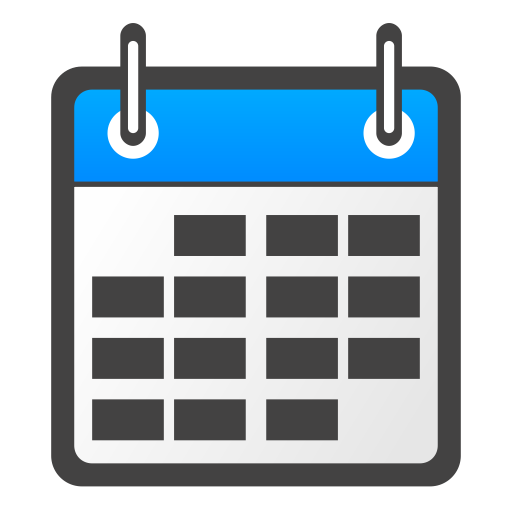 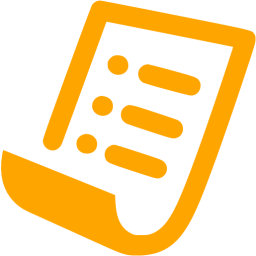 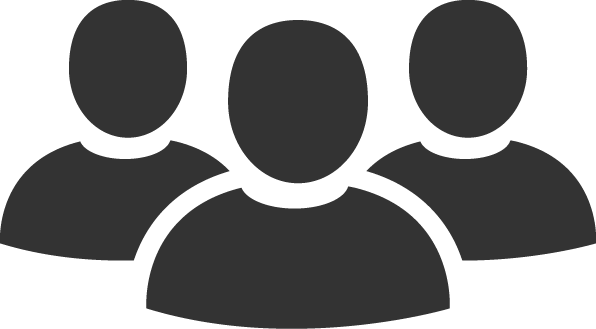 Kaji selidik atas talian dengan menggunakan Google Form
Diedarkan kepada 7,088 warga JKR yang mempunyai emel rasmi JKR
1 Jan - 28 Feb 2017
INSTRUMEN KAJI SELIDIK
GRED JAWATAN
7,088
SAMPEL
612
RESPONDEN
8.6%
KESELURUHAN
Majoriti responden telah berkhidmat antara 6-10 tahun
Majoriti responden telah pun mengetahui mengenai Jpedia
[158 responden]
[454 responden]
Majoriti daripada responden pernah mengguna JPedia
[261 responden]
[351 responden]
YANG TAHU JPEDIA DAN TELAH GUNA? 	

77%
Tiga (3) sebab utama mengapa belum guna Jpedia
Tiada arahan khusus daripada ketua
Tiada masa
Tiada kaitan dengan tugas hakiki/KPI
Majoriti responden menyatakan mereka guna JPedia untuk mendapatkan pengetahuan yang diperlukan
Majoriti responden yang mengguna Jpedia akses 
Guides & Stds (arahan teknik, panduan), 
Wiki Specs (spesifikasi bangunan, jalan dll), 
PM wiki (amalan terbaik, pensijilan, dll), 
Wiki Green (piawaian, panduan), dan 
Wiki Notes (nota kursus)
RAILWAY ENGINEERING
SEJARAH PROJEK
CADANGAN FACET BARU
LCC
NOTA PEPERIKSAAN PROFESSIONAL
GIS
Cadangan responden untuk tambahbaik JPedia
Kajian Susulan melalui Focus Group
Kajian Susulan melalui Focus Group
Apakah bentuk arahan yang perlu diberi untuk galakkan lebih ramai staff guna JPedia?
Kajian Susulan JPedia
Bagaimana untuk pastikan staf memperuntukkan masa untuk mencari atau berkongsi pengetahuan di JPedia?
Kajian Susulan JPedia
Persepsi bahawa perkongsian pengetahuan  tiada kaitan dengan tugas hakiki
Setuju - mengapa?
Tidak setuju – mengapa?
PERANCANGAN KE HADAPAN (WAY FORWARD)
TELADAN DARIPADA PENGURUSAN ATASAN (MODEL KNOWLEDGE SHARING BEHAVIOUR)
HAPUSKAN PERSEPSI NEGATIF
TINGKATKAN PENGLIBATAN PEGAWAI UNTUK MENYUMBANG PENGETAHUAN
SUMBANGAN PENGETAHUAN SEBAGAI KRITERIA PENILAIAN  PRESTASI
PELBAGAIKAN BAHAN PROMOSI (VISUAL) DAN SALURAN KOMUNIKASI
TINGKATKAN AWARENESS DI KALANGAN WARGA JKR
JPEDIA VERSI BARU
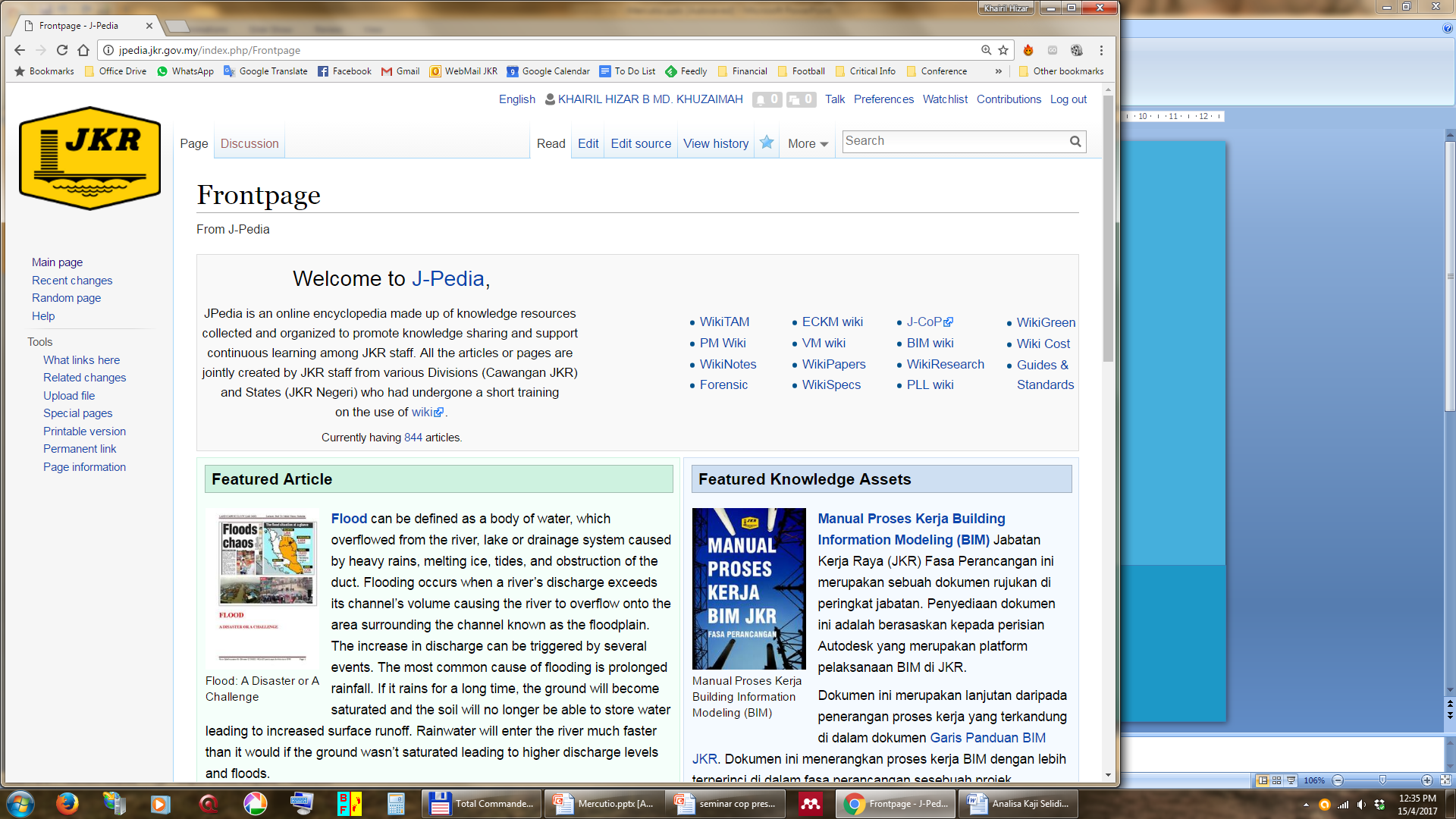 Dr KHAIRIL HIZAR MD. KHUZAIMAH
MESYUARAT MPO BIL. 2/2017
JKR JOHOR
17 – 18 APRIL 2017